Female Genital Mutilation in Africa
FGM is best understood not as an isolated phenomenon but rather as the tip of the iceberg of asymmetrical gender relations.
					   -Emanuela Finke
What is FGM?
Female genital mutilation (FGM) – defined by WHO and the United Nations (UN) agencies as “the partial or total removal of the female external genitalia or other injury to the female genital organs for non-medical reasons” is a deeply rooted tradition in many communities in 28 countries in Africa and in some countries in Asia and the Middle East. 
It is often viewed as a passage into womanhood and a necessity for marriage. 
While the procedures are increasingly performed by a doctor at the girls’ homes, in many cases they are carried out by an older woman or a traditional midwife, often under unsanitary conditions and without anesthetic.
Where is FGM practiced?
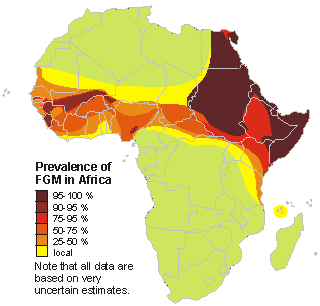 Communities at risk 28 practicing countries in Africa
Djibouti – 98%
Somalia – 97%
Sierra Leone – 90%
Ethiopia	 - 79.9%
Sudan – 90%
Guinea – 98.6%
In Middle East – Egypt – 97%
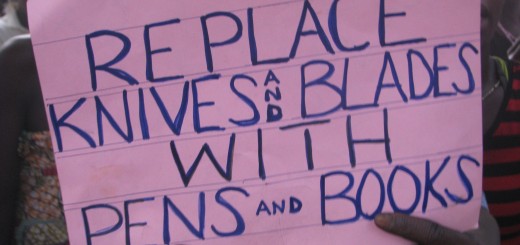 How many women and girls are affected?
In the world today there are an estimated 130–140 million girls and women who have been subjected to the operation and 3 million girls are at risk of undergoing the practice every year 
Rates of FGM are increasing, a reflection of global population growth. Girls and women who have undergone FGM live predominately in sub-Saharan Africa and the Arab States.
In Africa alone, 29 countries follow the practice and almost 125 million girls and women are affected.
To understand the nature of the problem and to plan accordingly for its prevention and elimination, it is necessary to look into the motives and justifications of the practice.
What are the reasons and justifications for its existence?
According to the World Health Organization, the different justifications reflect the ideological and historical situation of the societies. A variety of motives which range from myths to economic need help to maintain FGM. The myths can vary from region to region and from ethnic group to ethnic group. The most frequently cited justifications or explanations include:-
Wishes of ancestors
Protect moral behavior of women in society
Assure faithfulness of women to their husbands
Acceptance into adult society
Control of women’s sexuality
Infibulation ensures fatherhood
Increases fertility
Gender identity
Clitoris is a dangerous organ and must be cut
Clitoris will damage husband’s organ
Calms girls
Cleanliness
Pleases men
Prevents infants and maternal mortality
Religious requirement
Preserves virginity
Controls waywardness of girls
Prevents pre-marital sex and adultery
Why should the practice stopped
Procedure is often performed in an unclean, unsterile environment
Women who perform procedure are often unskilled
Women are at risk for serious infections and complications
Most convincing argument is that most women who agree to procedure do so under heavy influence from friends and family
How does FGM affect the health of women and girls?
FGM has serious effects on a girl’s sexual and reproductive health.
Complications may occur in all types of FGM, but are most frequent with infibulation. Immediate complications include severe pain, shock, hemorrhage, tetanus or infection, urine retention, ulceration of the genital region and injury to adjacent tissue, wound infection, urinary infection, fever, and septicemia. Hemorrhage and infection can be severe enough to cause death.
Long-term consequences include complications during childbirth,  anemia, the formation of cysts and abscesses, keloid scar formation, damage to the urethra resulting in urinary incontinence, dyspareunia (painful sexual intercourse), sexual dysfunction, hypersensitivity of the genital area and increased risk of HIV transmission, as well as psychological effects.
Case of Gambia
60% of girls and women undergo the practice of FGM
Only after undergoing FGM is a girl rendered marriageable
Other reasons for FGM: chastity, rite of passage, social standing
The operation distinguishes those who have undergone the operation from those who have not.
[Speaker Notes: The area coloured grey indicates high prevalence of FGM]
Gambia
Studies have proven centrality of nuclear family/extended family in decision to undergo ceremonial cutting
Assumption that any girl who chooses to perform this practice is most likely second order autonomous
Responsibilities of a state
State has a right to intervene on behalf of affected girls and women
FGM is a right infringement because girls and women are afforded little autonomy in which to decide whether or not to undergo the procedure
Practice is unjust and unequal
Tostan in Senegal
Started in 1997 in Senegal as a community empowerment program
Not initially meant to stop FGM, but has since been successful in over 2000 communities
Implements a 4-pronged education approach:
Women’s health, problem solving, hygiene, and human rights
Tostan
Relies on community rather than individual decision-making
Uses traditional teaching methods: drama, music, discussions
Public “abandonment” ceremony with multiple villages hold communities accountable for their decisions
Implications
Tostan is successful because it teaches the skills and knowledge to create social change in the community, rather than applying Western ideals to African society
The FGM-abandonment program was conceived of by women in Tostan’s first education program - Tostan facilitates and supports their curriculum
Knowledge and choice makes the program effective, more than any other characteristic
Maputo Protocol
The Maputo Protocol was originally adopted by the “Assembly of the African Union” in Maputo, Mozambique on July 11, 2003. The official document is titled “Protocol to the African Charter on Human and People’s Rights on the Rights of Women in Africa.”
States which have signed & ratified: 36
States which have signed but not ratified: 15
States that didn’t yet signed or ratified: 3
What measures can be taken to stop FGM?
Remove the medical, religious and cultural aspects of FGM.
Provide a service and we set up a child helpline, a free of charge complaint mechanism with a special service to answer queries about FGM 24 hours a day. 
Volunteers from the concerned villages come up and raise awareness regarding the same; about the mental and physical consequences of FGM.
References
http://www.maputoprotocol.com
Finke, Emanuela. Genital Mutilation as an Expression of Power Structures: Ending FGM through Education, Empowerment of Women and Removal of Taboos. African Journal of Reproductive Health, Vol. 10, No. 2, August, 2006, pp. 13-17
http://www.achpr.org/files/instruments/women-protocol/achpr_instr_proto_women_eng.pdf
http://newsfromafrica.org/tag/fgm/
http://www.african-women.org/FGM/myths.php
web.stanford.edu/group/.../FGM/Chibuzo_Lily_FGM_Slides.ppt
http://apps.who.int/iris/bitstream/10665/70638/1/WHO_RHR_11.18_eng.pdf
http://www.unicef.org/protection/files/00-FMGC_infographiclow-res.pdf
https://www.bemidjistate.edu/academics/departments/political-science/wp-content/uploads/sites/40/2015/05/fgm-presentation-final.pdf